أمر
الجزء 3: رؤيا 19: 1-10
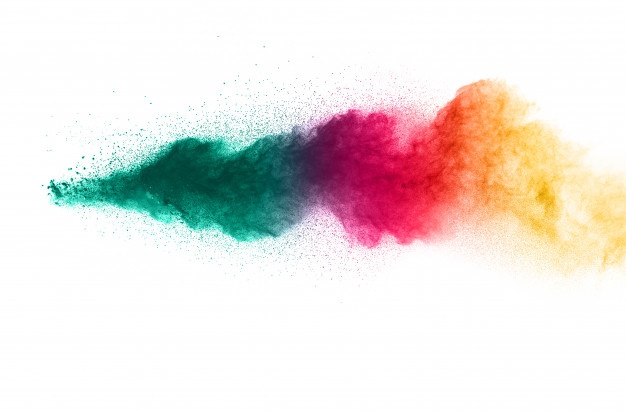 لنتطلع إليه
وعظ د. جيم هارملينغفي كنيسة الطرق المتقاطعة الدولية سنغافورة • CICFamily.com تحميل د. ريك جريفيث • كلية الكتاب المقدس سنغافورةالملفات بلغات عدة للتنزيل المجاني على BibleStudyDownloads.org
أمر
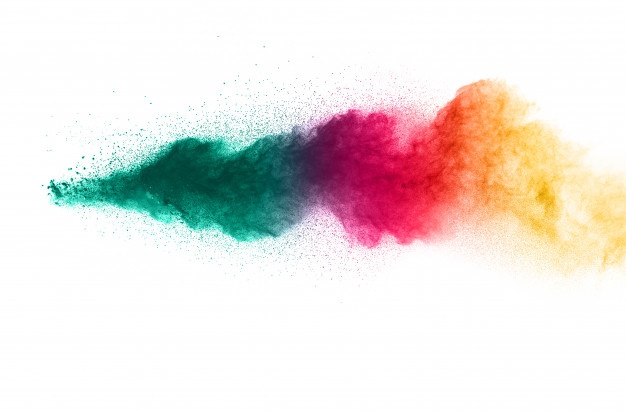 لنتطلع إليه
تثبيت انظارنا على إعلان الله المستقبلي
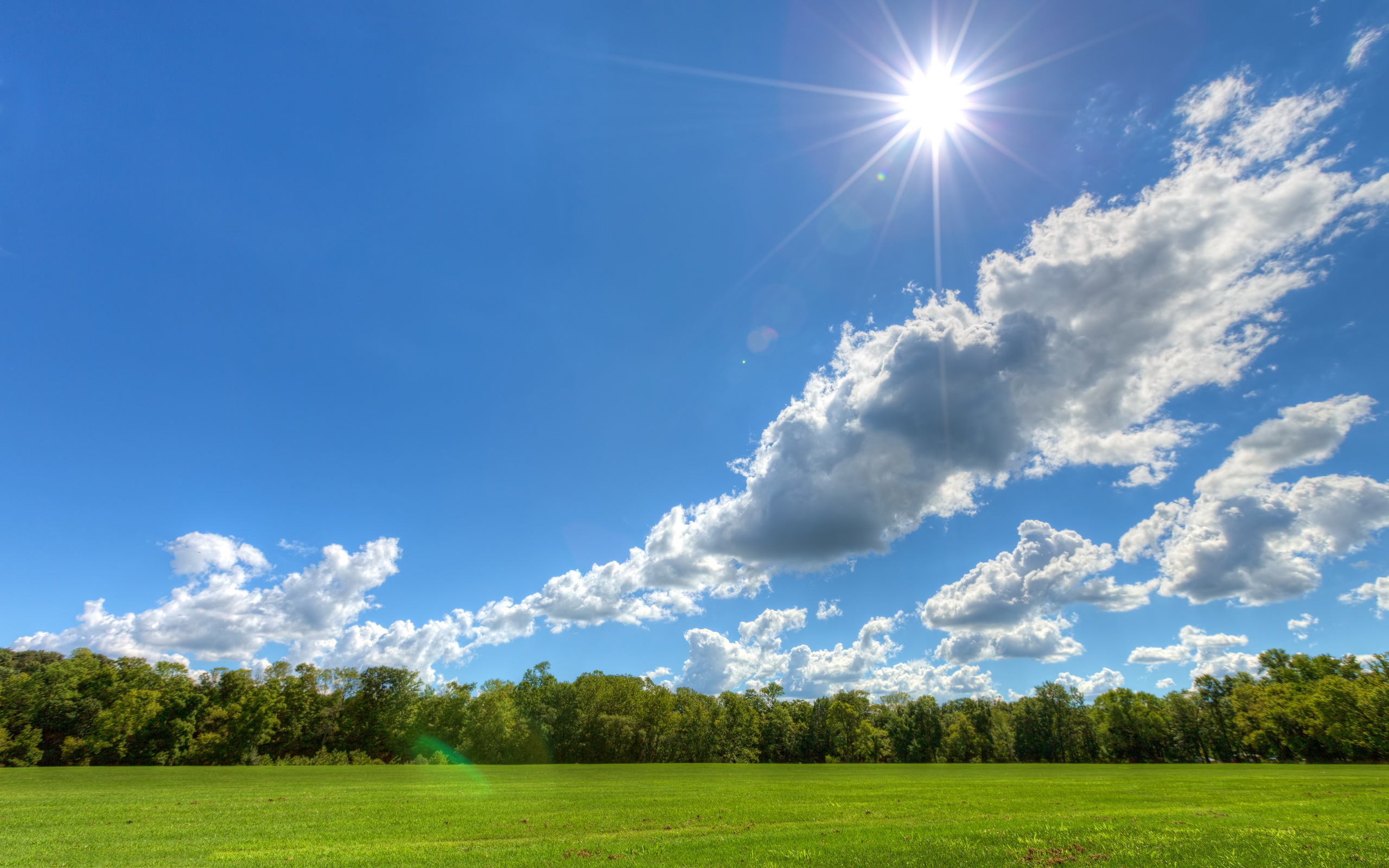 السؤال 1: كيف أتطلع إلى المستقبل عندما يبدو أن الحياة ستزداد سوءً ولن تتحسن؟

السؤال 2: كيف أتطلع إلى المستقبل عندما يحدث شيء مريع دون سابق إنذار؟
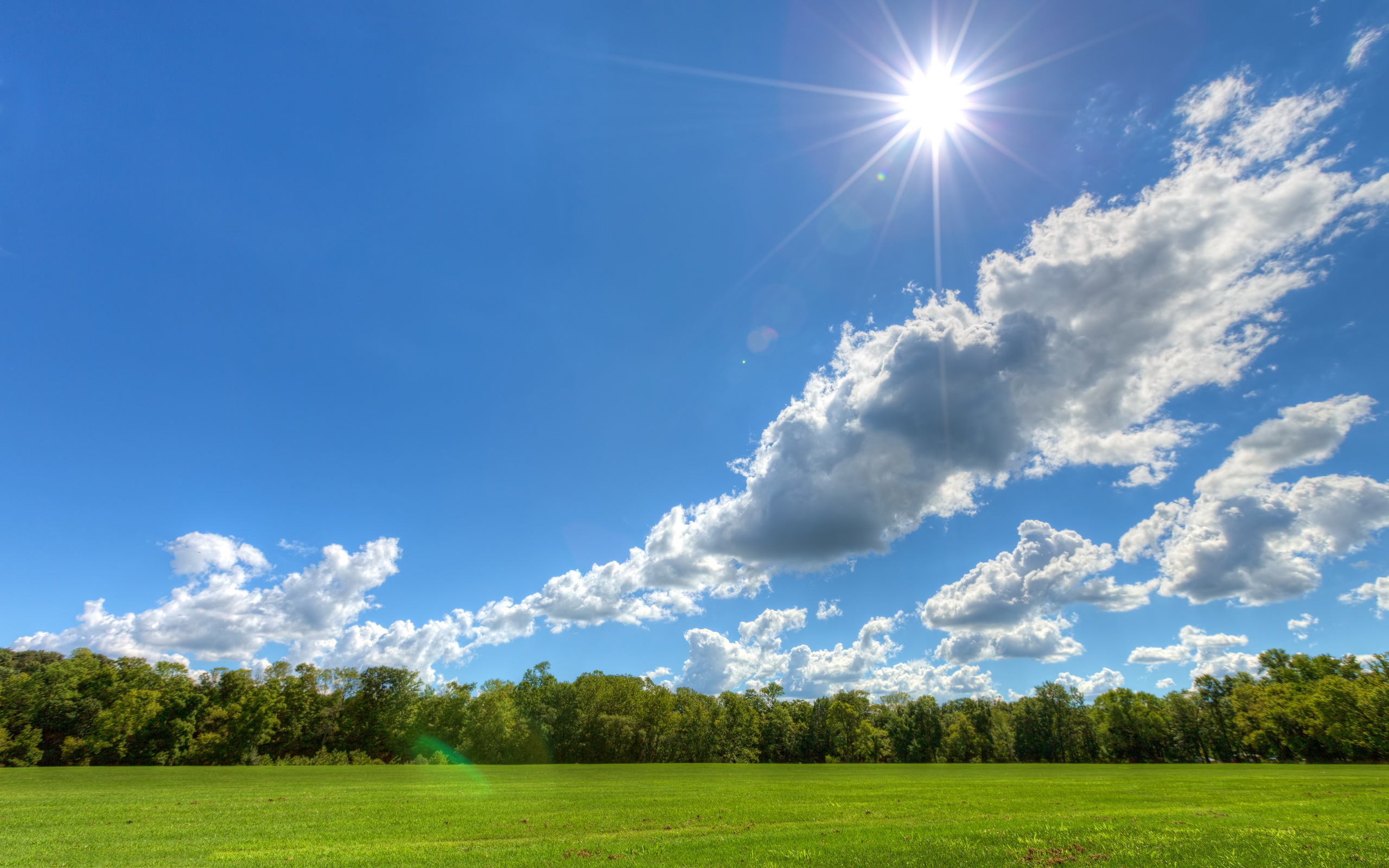 السؤال 3: ما هو نوع المستقبل الذي أتطلع إليه؟
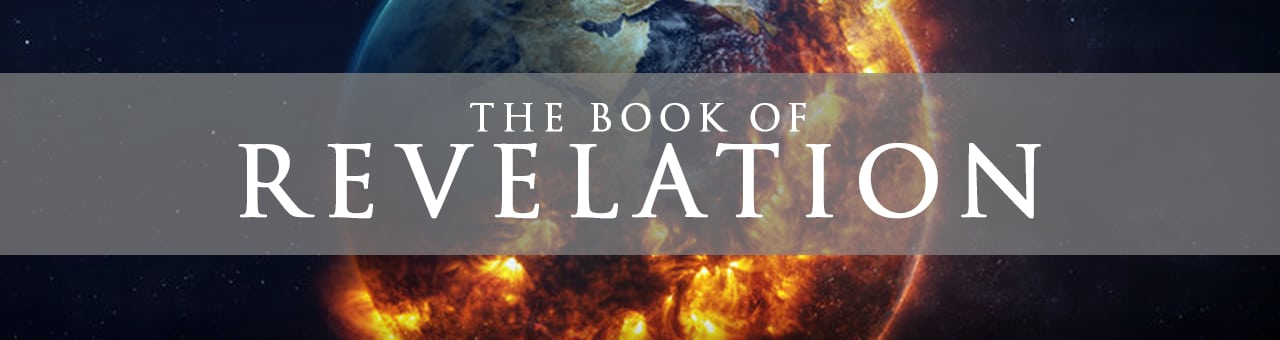 1           يسوع هنا
2-3       الكنائس تستعد
4-18    الدينونة العالمية
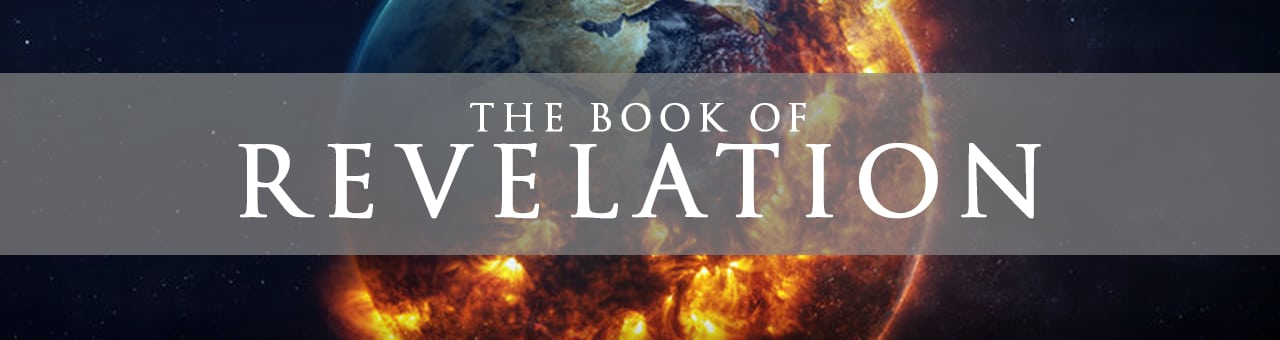 متى 24: 21-22
21 لأنه يكون حينئذ ضيق عظيم لم يكن مثله منذ ابتداء العالم إلى الآن ولن يكون.
22 ولو لم تقصر تلك الأيام لم يخلص جسد. ولكن لأجل المختارين تقصر تلك الأيام.
زيادة الكشف عن الأزمنة الأخيرة
دانيال
متى 24
رؤيا
7 سنوات من الدينونة الإلهية على الأرض
أخبار سيئة
دينونة الله العالمية قادمة
ولن يوقفها شيء
أخبار سارة
ينقذ يسوع المؤمنين من 
الدينونة العالمية
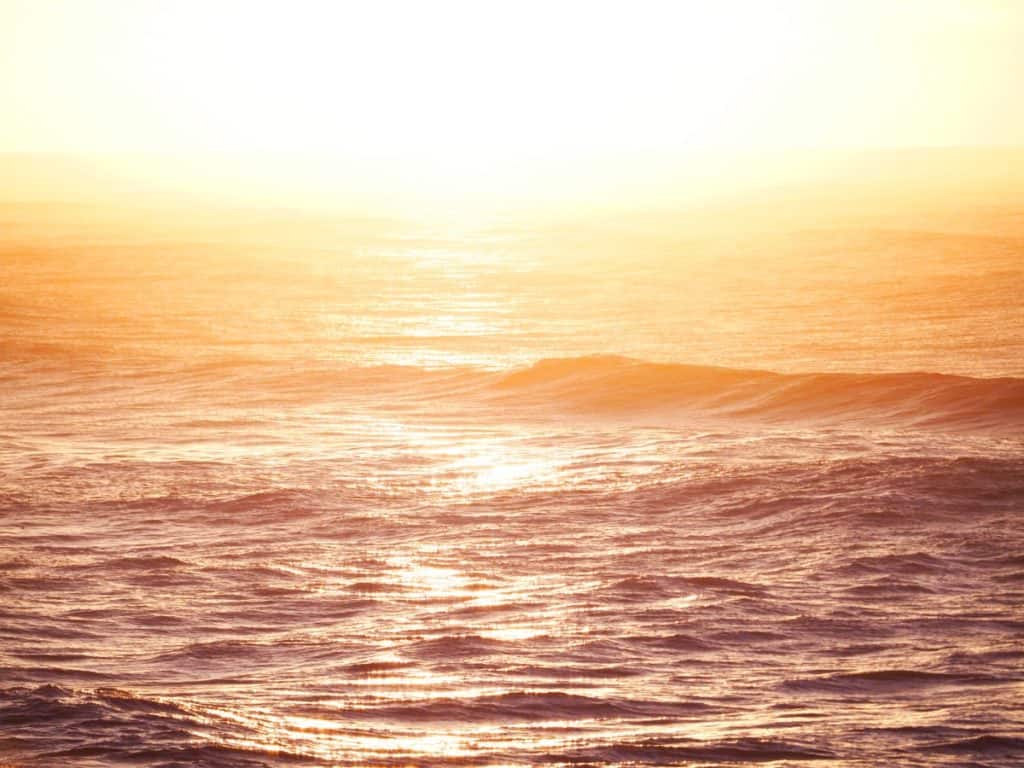 فيلبي 3: 20-21
20 فإن سيرتنا نحن هي في السماوات، التي منها أيضاً ننتظر مخلصاً هو الرب يسوع المسيح 21 الذي سيغير شكل جسد تواضعنا ليكون على صورة جسد مجده، بحسب عمل استطاعته أن يخضع لنفسه كل شيء.
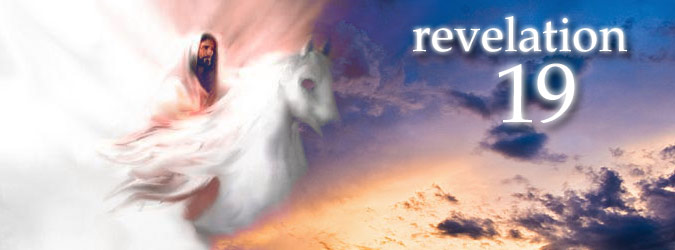 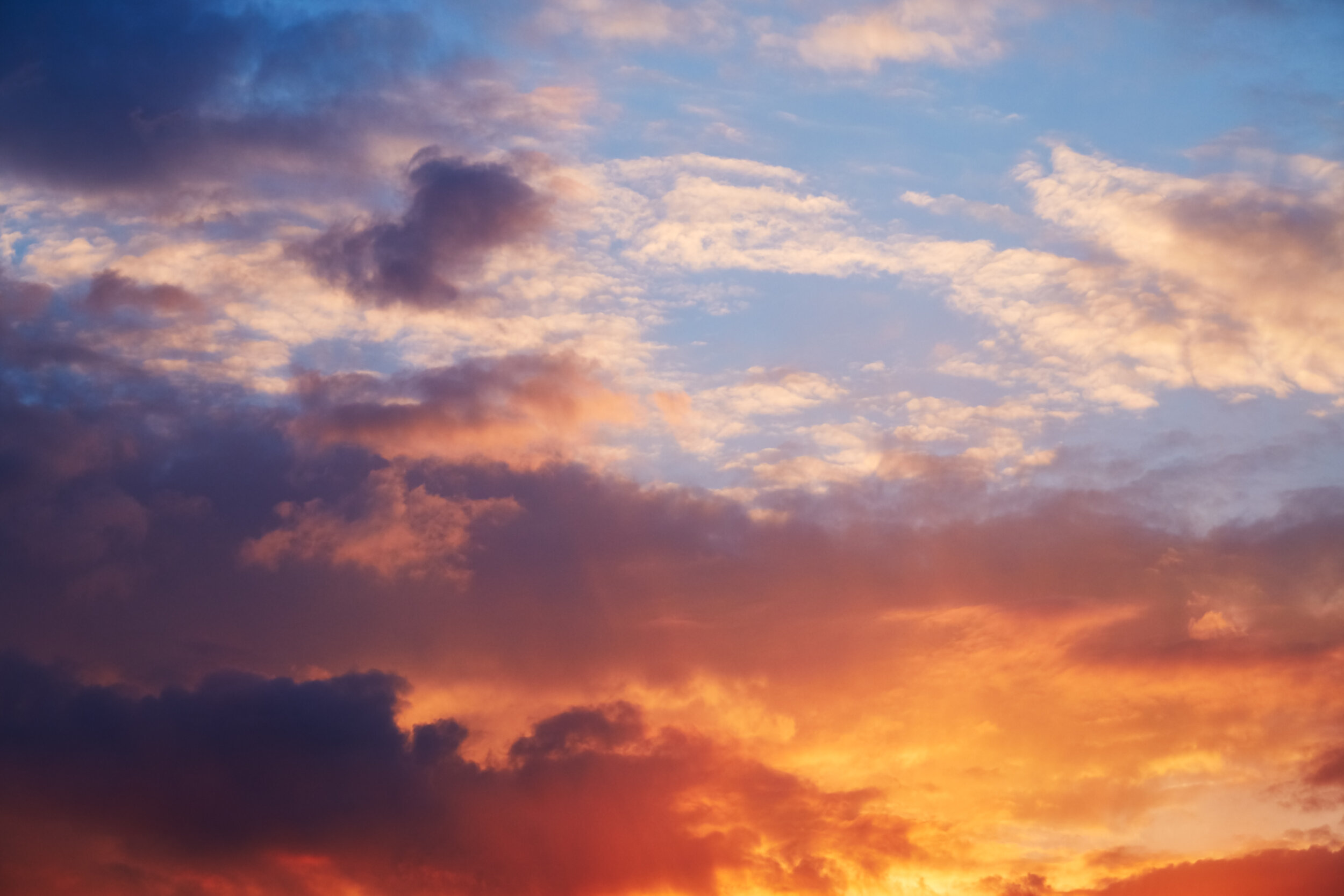 افرحوا فالعدو مهزوم (ع 1-5)
الخلاص
المجد
القدرة
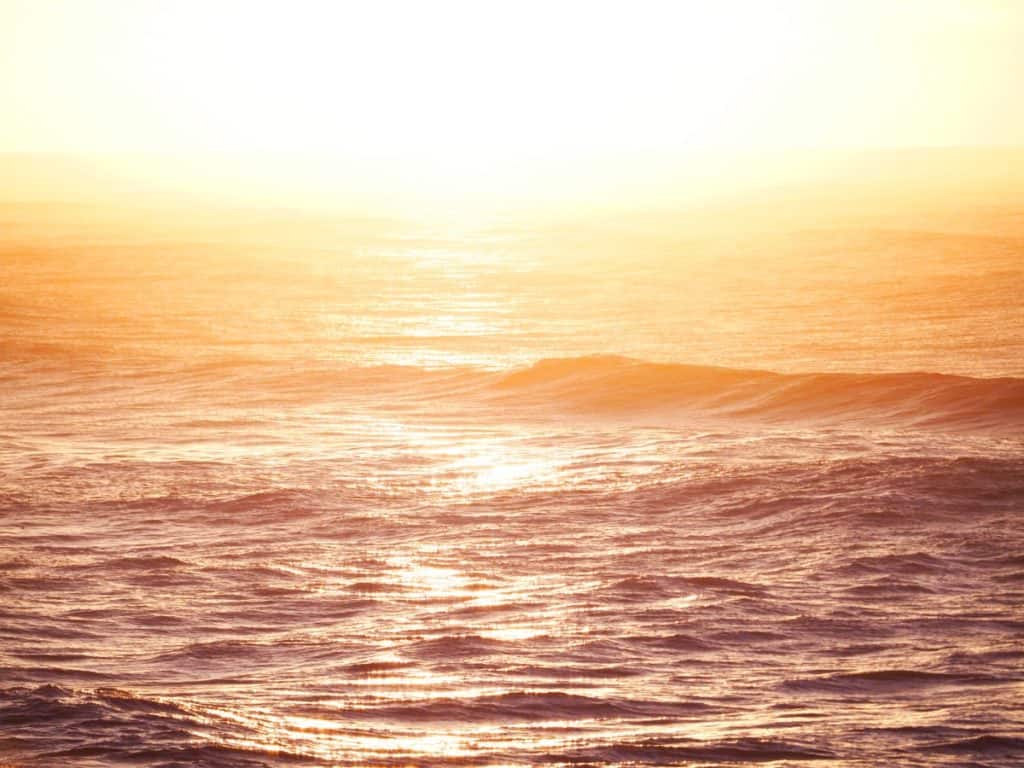 الله مُمجَّد لأن له الخلاص والمجد والقدرة، يجب على كل من هذه الصفات الثلاث العظيمة لله، أن توقظ استجابتها الخاصة في قلب الإنسان، ينبغي لخلاص الله أن يوقظ امتنان الإنسان، يجب أن يوقظ مجد الله توقير الإنسان؛ إن قوة الله تُمارس دائماً في محبة الله، وبالتالي ينبغي أن توقظ ثقة الإنسان، والإمتنان، والتبجيل، هذه هي العناصر المكونة للتسبيح الحقيقي.
وليم باركلي
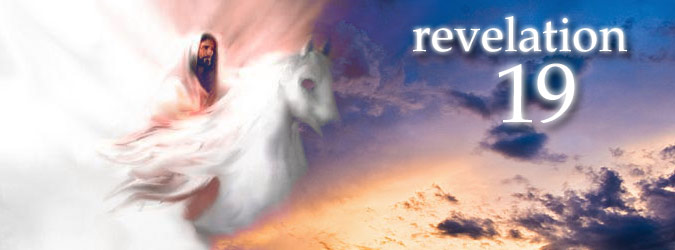 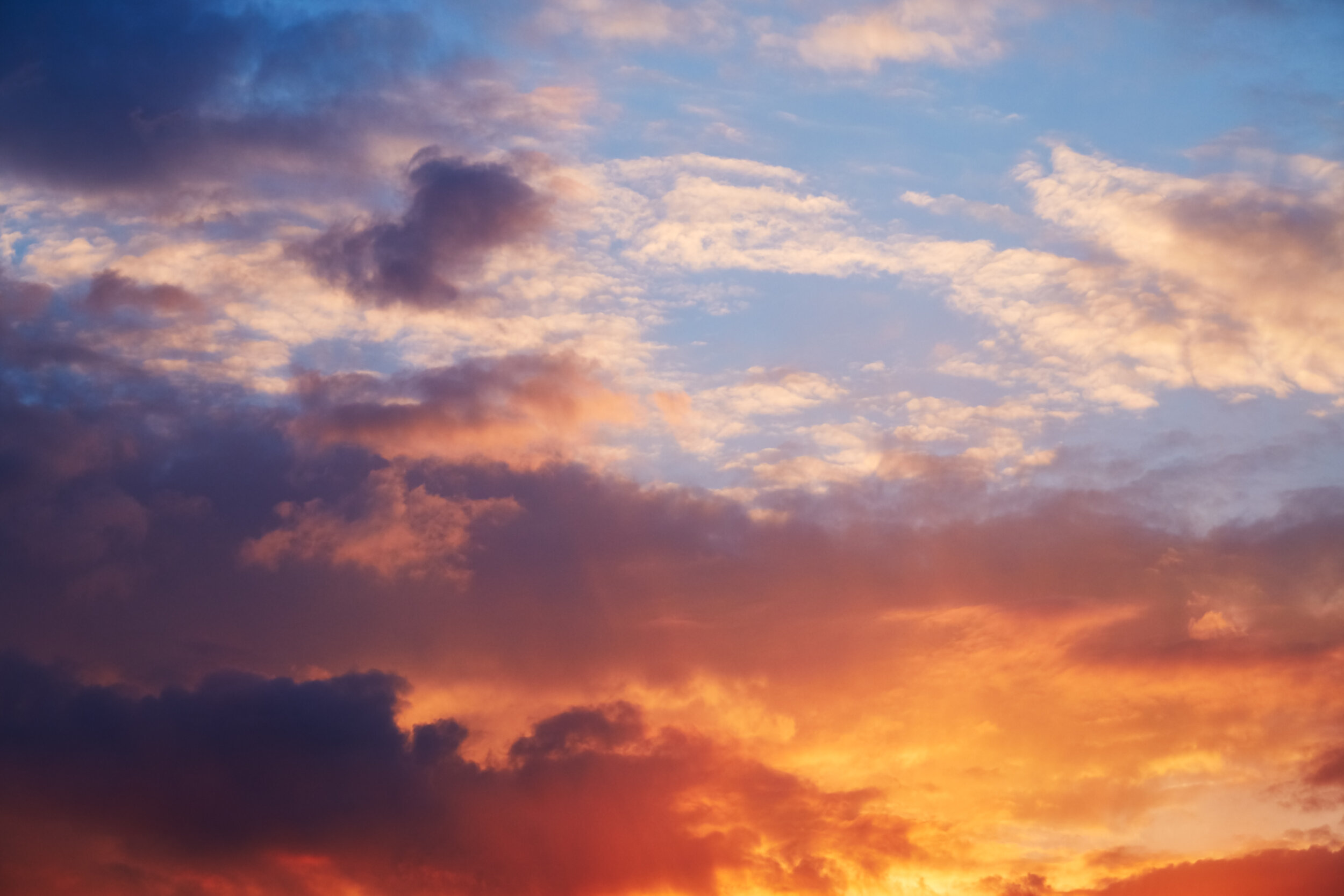 افرحوا فالعدو مهزوم (ع 1-5)
الخلاص = الإمتنان
المجد = التوقير
القدرة = الثقة
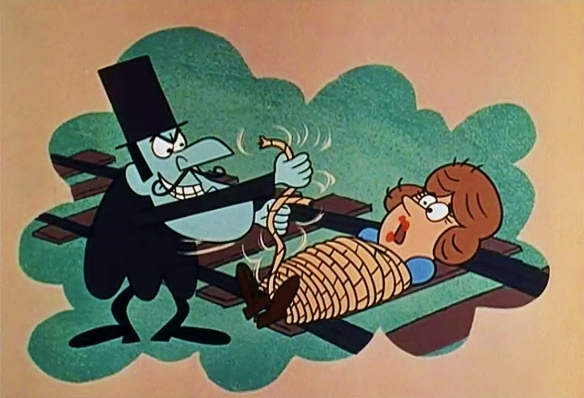 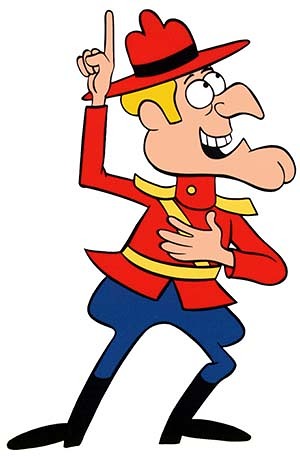 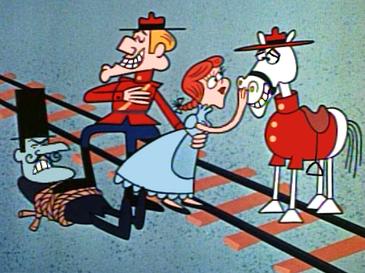 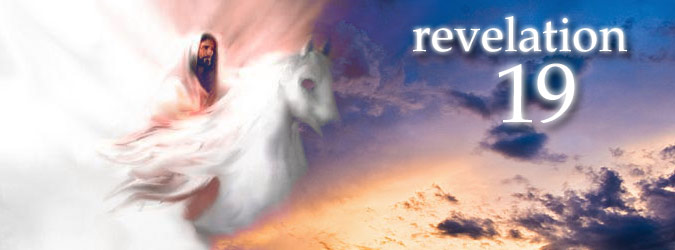 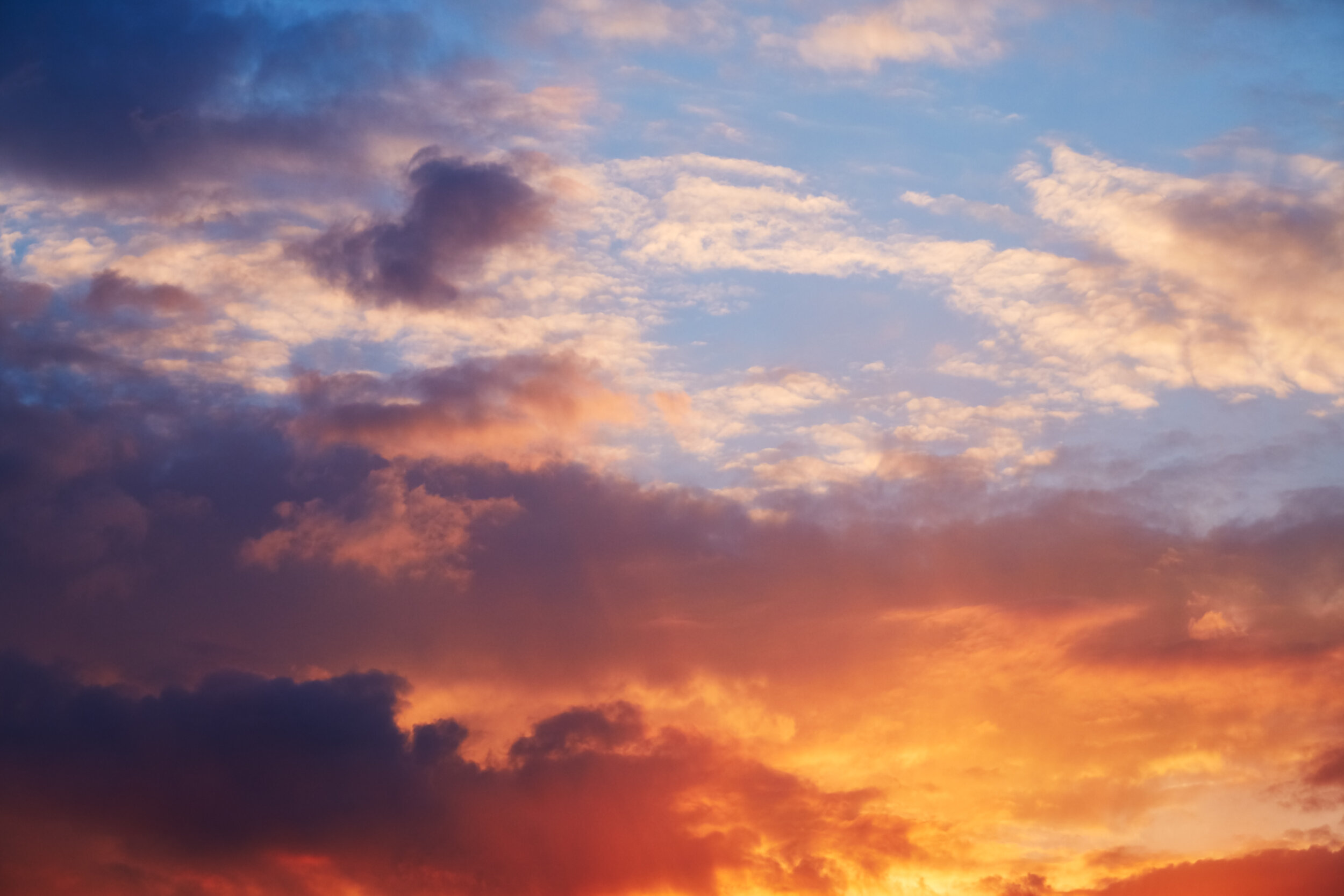 افرحوا فالعدو مهزوم (ع 1-5)
افرحوا فالملك يحكم وعروسه مستعدة             (ع 6-8)
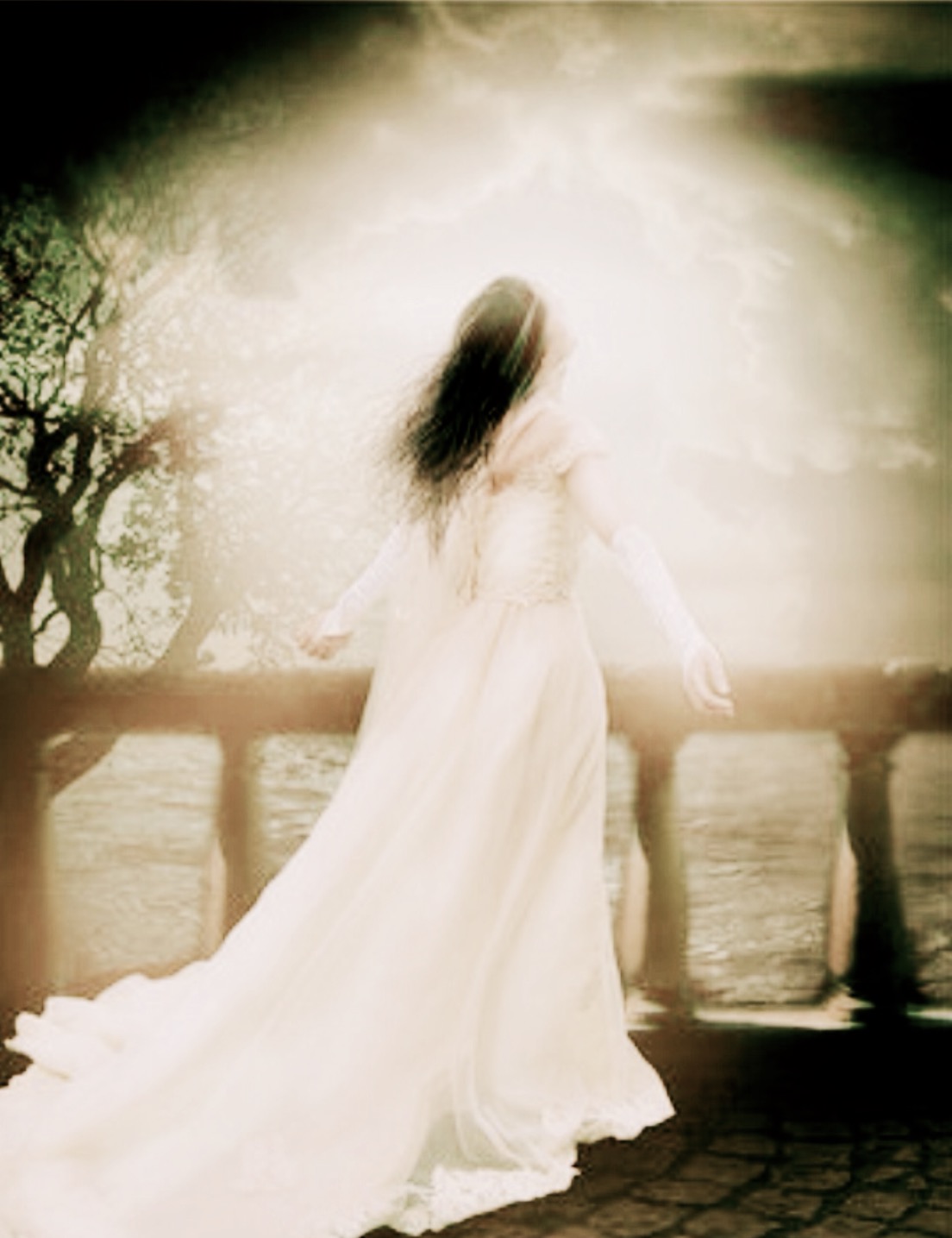 الزواج
عروس
مستعدة
كتان ناعم،              لامع ونقي
2 كورنثوس 11: 2
فإني أغار عليكم غيرة الله، لأني خطبتكم لرجل واحد، لأقدم عذراء عفيفة للمسيح.
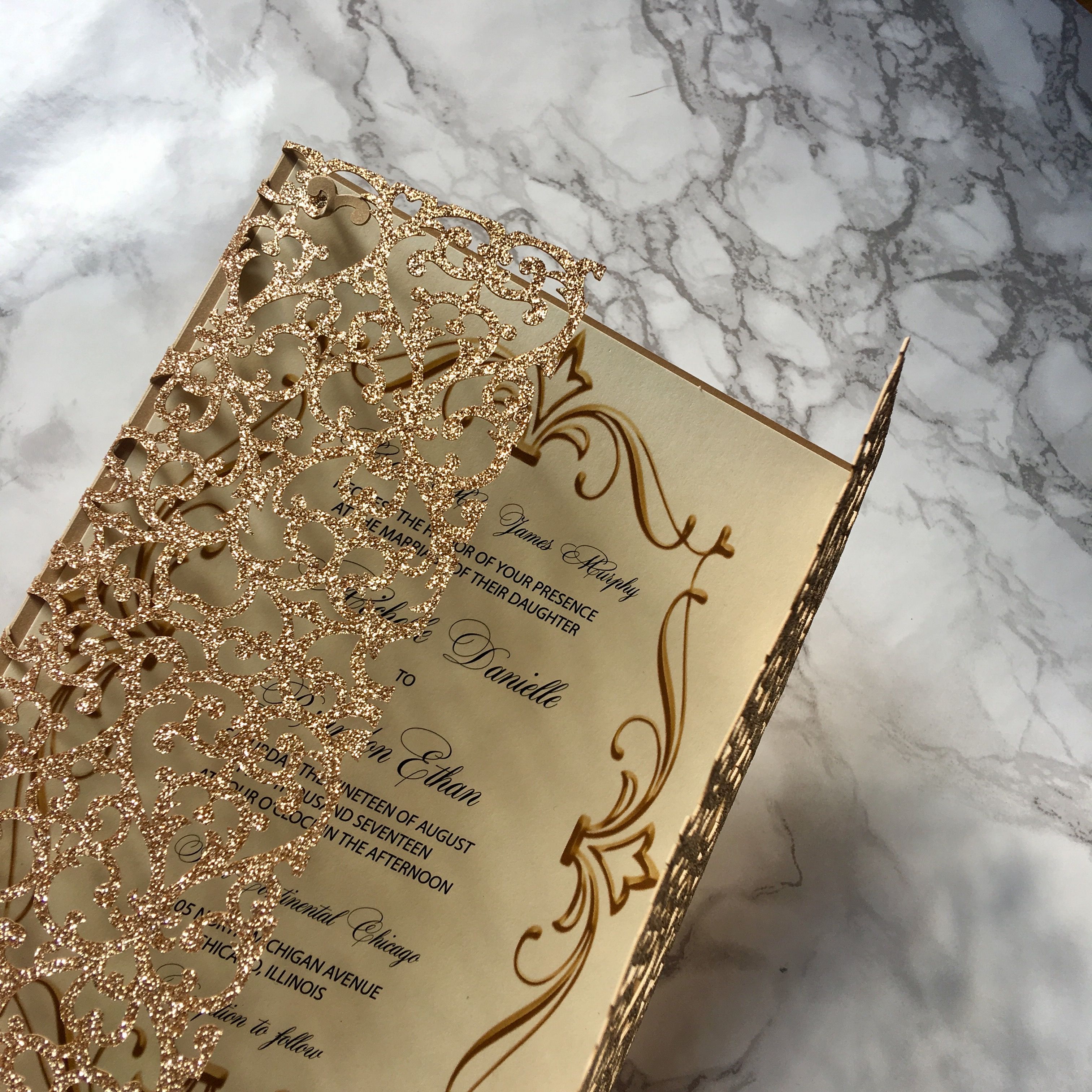 طوبى للمدعوين إلى عشاء عرس الخروف
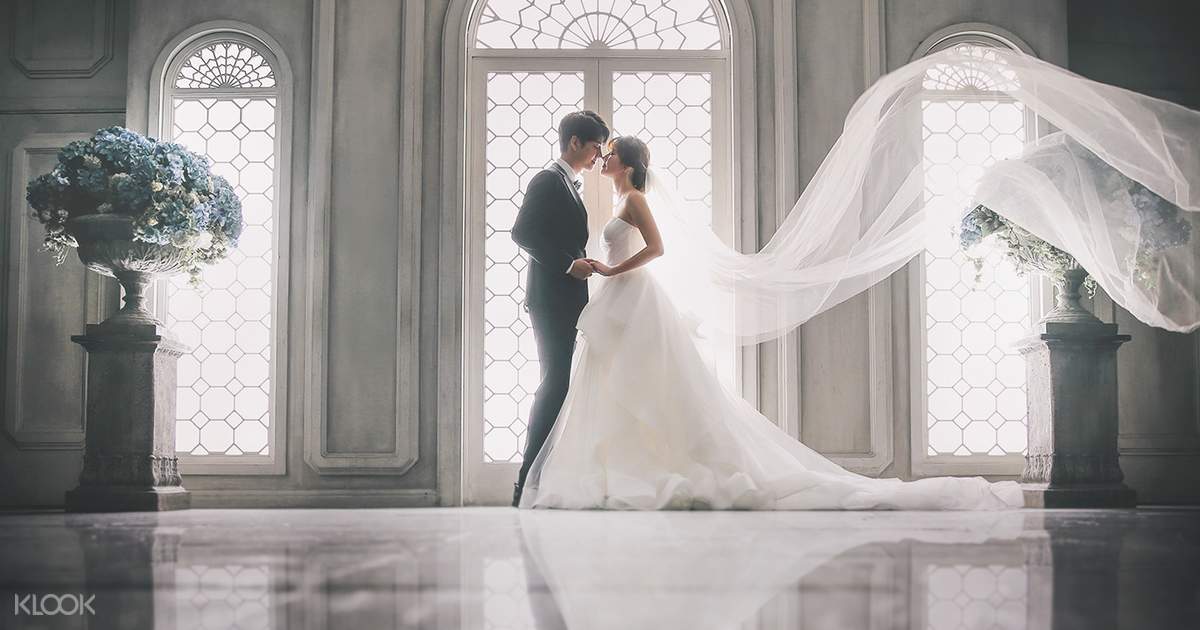 كولوسي 3: 1-2
1 فإن كنتم قد قمتم مع المسيح فاطلبوا ما فوق، حيث المسيح جالس عن يمين الله 2 اهتموا بما فوق لا بما على الأرض
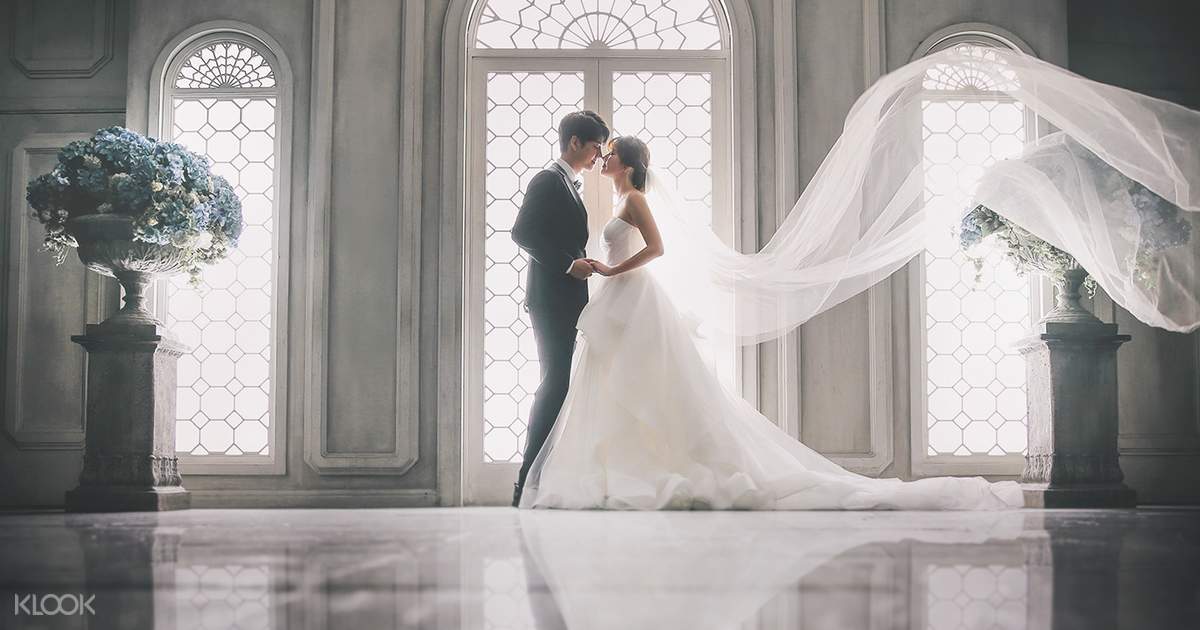 أفسس 1: 13-14
13 الذي فيه أيضاً أنتم، إذ سمعتم كلمة الحق، إنجيل خلاصكم، الذي فيه أيضاً إذ آمنتم ختمتم بروح الموعد القدوس 14 الذي هو عربون ميراثنا، لفداء المقتنى، لمدح مجده.
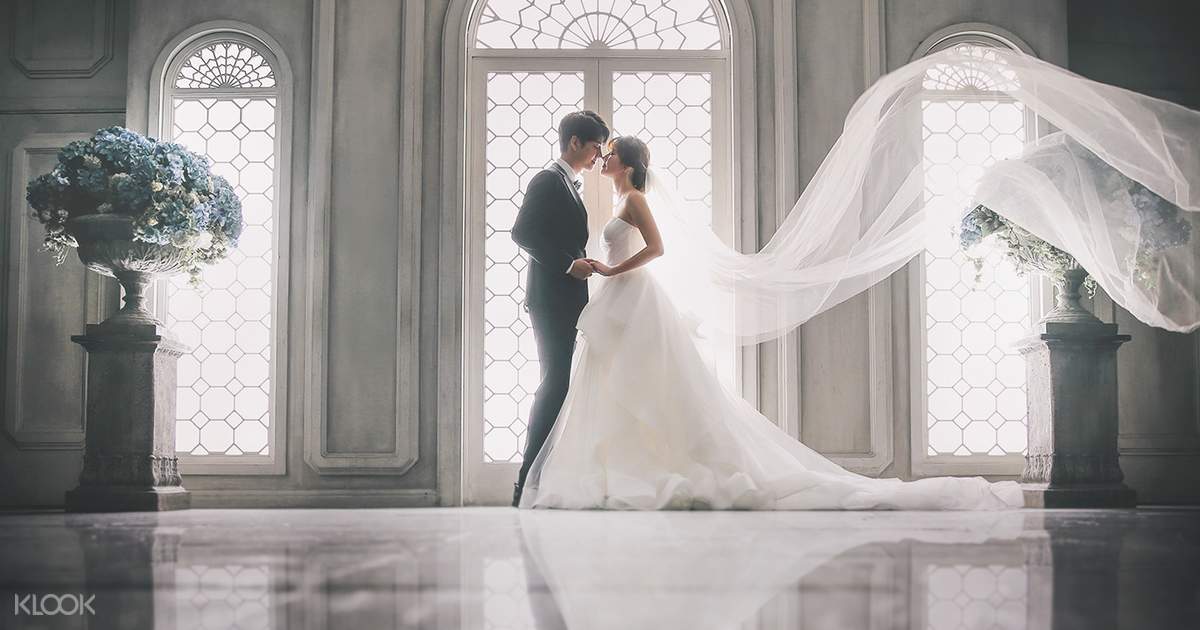 متى 22: 1-13
Black
أحصل على هذا العرض التقديمي مجاناً
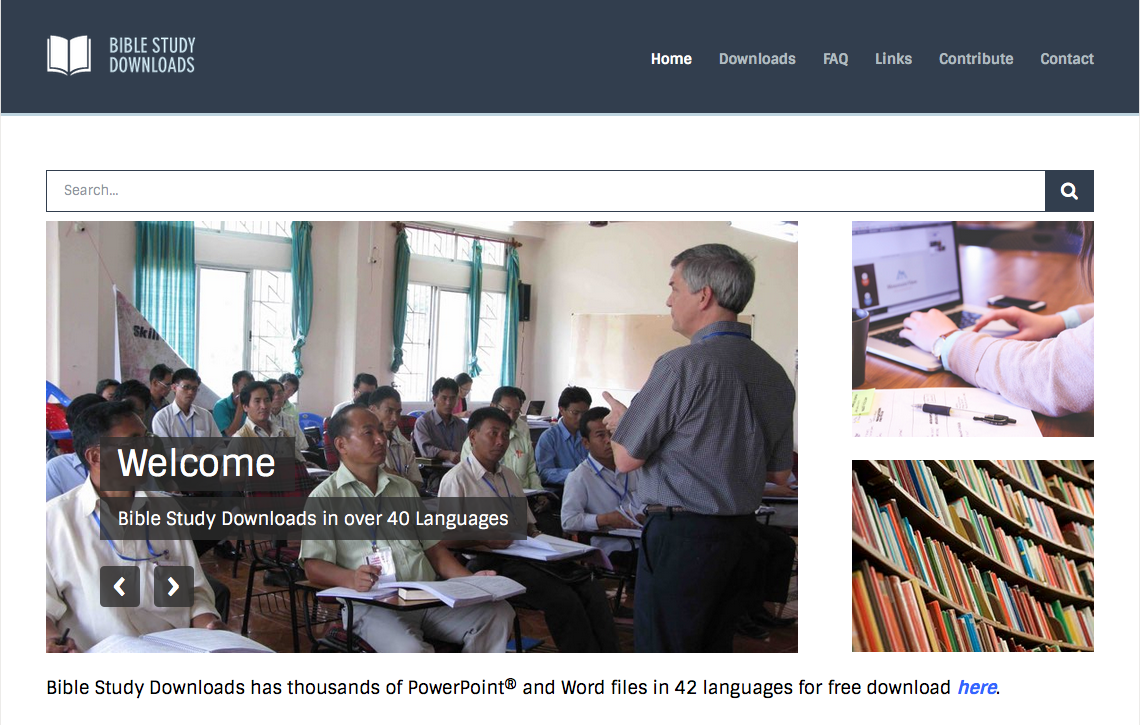 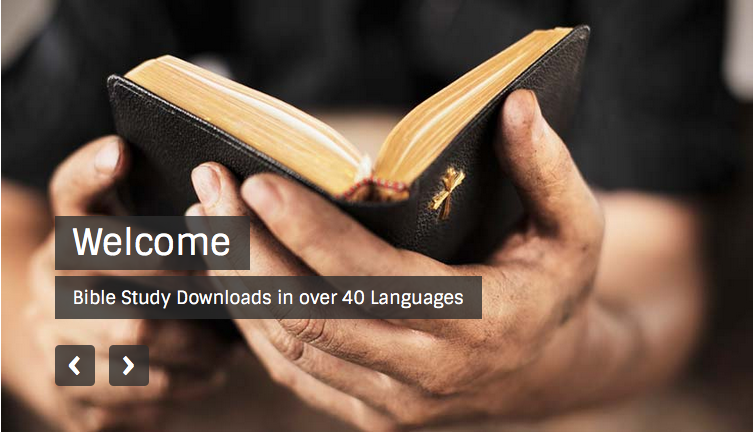 رابط الوعظ الموضوعي على  BibleStudyDownloads.org
[Speaker Notes: The Bible…Basically (bb)]